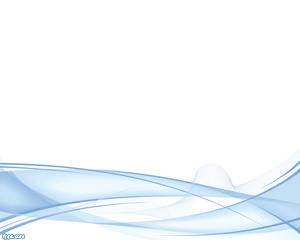 Contemporary Research DesignA fresh look at new and traditional educational issues
Jolene Fitch, Brian Hart, and Elijah Carter
Overview
Review of the Research Design

Methods of Structured Inquiry

Literature Review and Conceptual Framework

Sampling Plan and Frame

Review of Goals

Next Steps
Our Understanding of the Program
Introduction to our Concept Map
Comparing Research Methods
Experimental

Advantage:
Testing causal relationships






Disadvantage:
Often includes deception
Difficult to isolate variables
Quantitative -Survey

Advantage:
Ability to survey large groups economically
Strong on reliability





Disadvantage:
Potential to be superficial
Potential to be inflexible
Weak on validity 
Lower return rates
Qualitative

Advantage:
Focus group is somewhat systematic like a survey but flexible
High face validity, captures real-life data, 
helps generate subsequent survey questionnaires
Speedy results

Disadvantage:
Skilled moderators 
amassing students and locations
Difficult to analyze
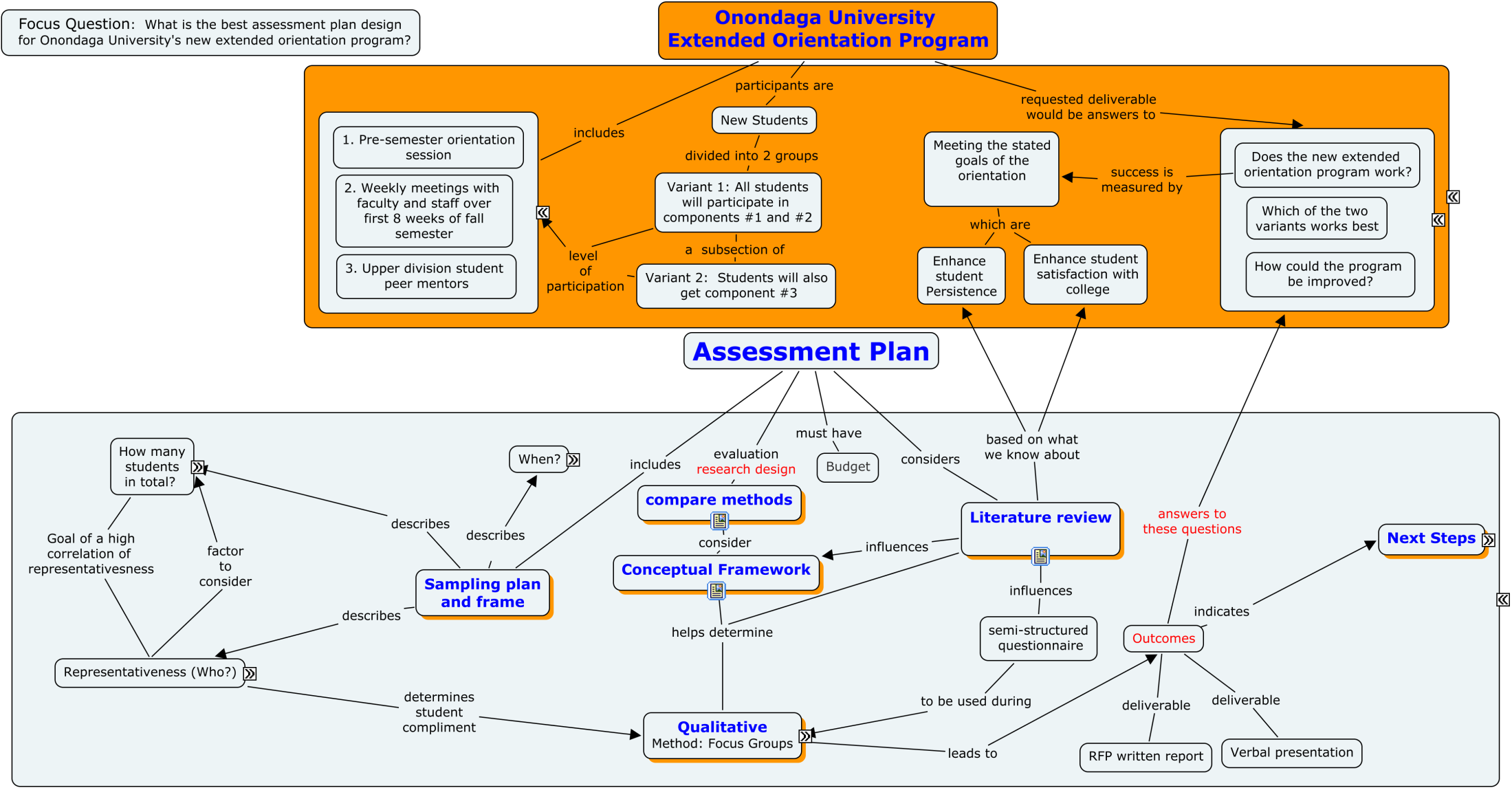 Literature Review
Student Persistence

Interactionist Theory - Tinto (1975, 1987, 1993)
Social and Academic integration

Student Involvement  - Astin (1993)
Academics, 
relationships with faculty, and
Interactions with student peer groups
Literature Review
Academic achievement, Persistence, and Satisfaction is:

Correlated to time and energy students apply to learning and engagement
					Pacarella and Terenzini (1991)
Literature Review
Varied Pathways to Persistence (Tinto, 1993)

Diverse student populations (Tinto, 1993)

Traditional students find making friends most threatening 						             	(Terenzini, 1994)

Non-traditional students tend to delay involvement until secured in academics 					(Terenzini, 1994)

Non-traditional students were motivated by validation from internal or external sources 				(Rendon, 1994)
Literature Review
Varied Pathways to Persistence

“The overall level of student satisfaction 
. . . And adjustment differed significantly 
by race/ethnicity” (Laanan, 1996, 1998)
Literature Review
Tinto (1993)

Different institutional rates of departure

Structure of institutional academics and social systems

Individual students are responsible for departure
Literature Review
Rendon, Jalomo, and Nora (2011)

Practitioners have focused on offering programs to get more students involved

Instead of 

On what motivates students to get involved
Most desirable student learning outcomes:

Student perceptions of the learning climate are positive

Students’ basic psychological needs are met by the learning institution

When students use more self determined form of motivation.




	(Copland & Levesque-Bristol, 2011)
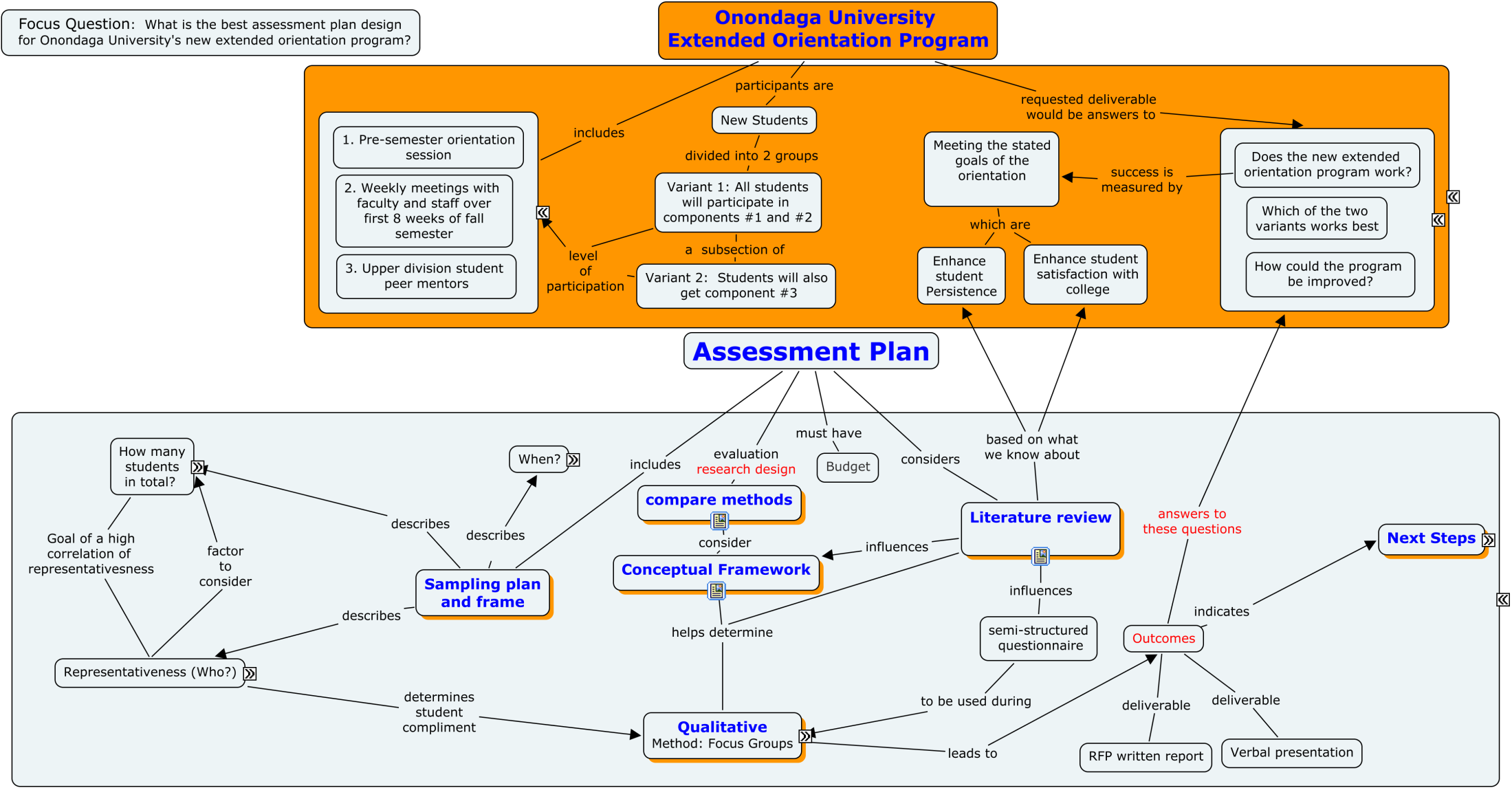 Conceptual Framework
Our Research Plan Influenced by:

The structured inquiry of Tinto, Pascarella and Terenzini and others

Our Constructivist Perspective
Conceptual Framework
Constructivism

“all knowledge . . . Is contingent upon human practices being constructed in and out of interactions between human beings and their world . . . Theory and practice inform one another in a mutually shaping manner”.
			(Broido & Manning, 2002, p. 436)
Conceptual Framework
Postmoderism (constructivist theory)

Lead to more complex understanding of college students.

Seek to describe the depth and diversity of students and their perspectives rather than the norm.
					(Broido & Manning, 2002)
Conceptual Framework
“Knowledge claims must be set within the 
conditions of the world today and in the multiple
 perspectives of class, race, gender, and other group
 affiliations”.	(Creswell, 2008 as covered by Broido & Manning, 2002, p.438)
Conceptual Framework
Consistent with this paradigm

Our method will be qualitative research in the form of Focus Groups

Provides more flexibility

Deeper understanding
Sampling Plan and Frame
To our Concept Map